Всероссийская научно-практическая конференции 
«Водные ресурсы России: современное состояние и управление»
СОВРЕМЕННОЕ СОСТОЯНИЕ КАЧЕСТВА ВОДЫ ВОДОХРАНИЛИЩ ВЕРХНЕЙ ВОЛГИ В ПЕРИОД РАЗЛИЧНОЙ ВОДНОСТИ
Григорьева Ирина Леонидовна - ведущий научный сотрудник Иваньковской НИС – филиала Института водных проблем РАН
Лупанова Ирина Андреевна - директор ФГУ «Управление эксплуатации Угличского водохранилища» 
Романов Сергей Николаевич - директор ФГУ «Управление эксплуатации Рыбинского и Шекснинского водохранилищ»
СХЕМА КАСКАДА ГЭС ВЕРХНЕЙ ВОЛГИ
Морфометрические характеристики исследованных водохранилищ бассейна верхней Волги при НПУ
Объемы притока воды в Иваньковское,  Угличское  и Рыбинское водохранилища  за 2013-2017 гг. (тысяч м3).
Значения показателей органического вещества и концентраций марганца в   замыкающем створе Верхневолжского водохранилища за 2013-2017 гг.
Среднегодовые значения показателей органического вещества и концентраций марганца в створах Угличского 
водохранилища за 2013-2017 г.
СХЕМА ВЛИЯНИЯ РАЗЛИЧНЫХ ФАКТОРОВ И ВОДОПОТРЕБИТЕЛЕЙ НА КАЧЕСТВО ВОДЫ
Судоходство
Неорганизованный отдых
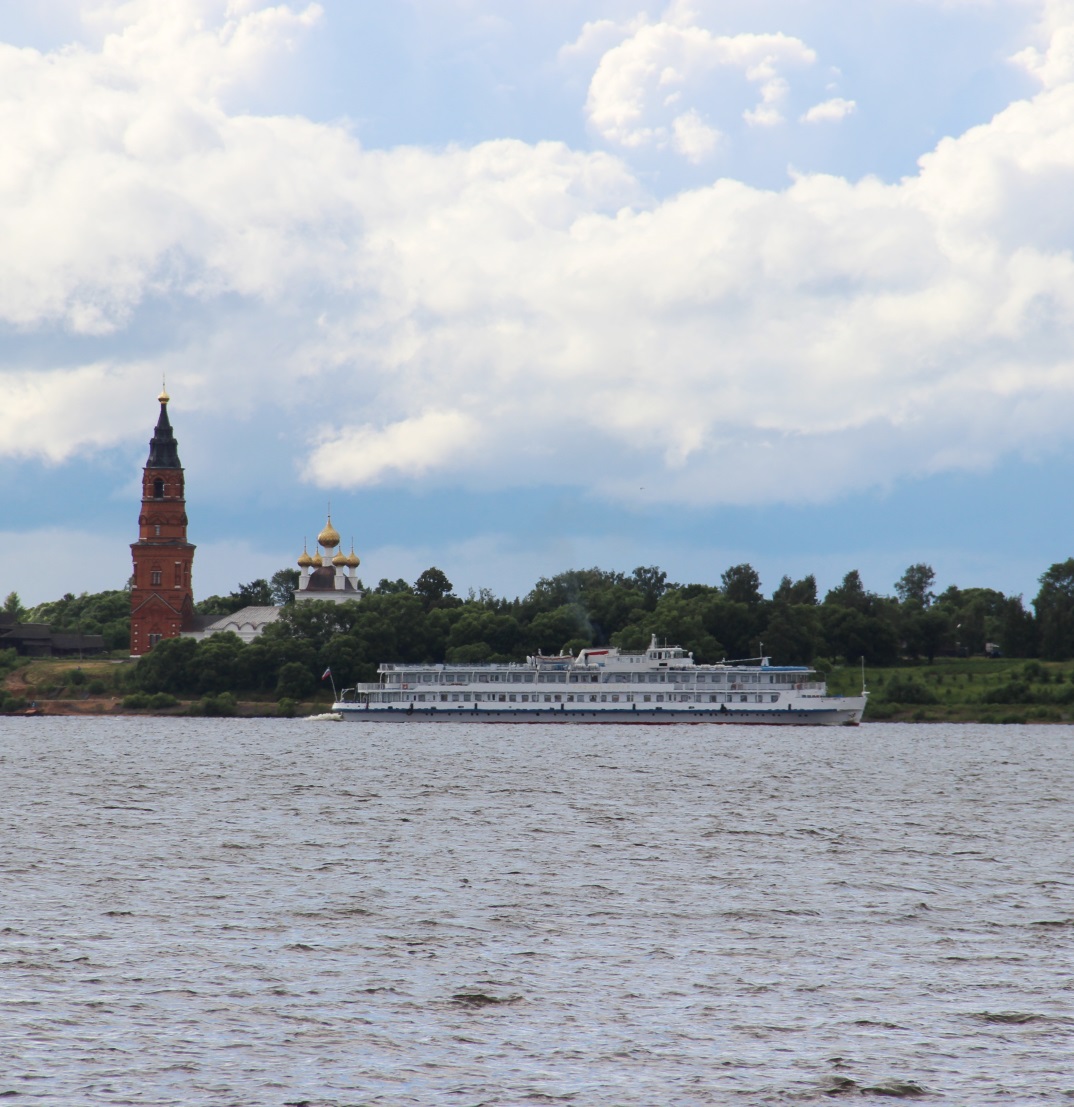 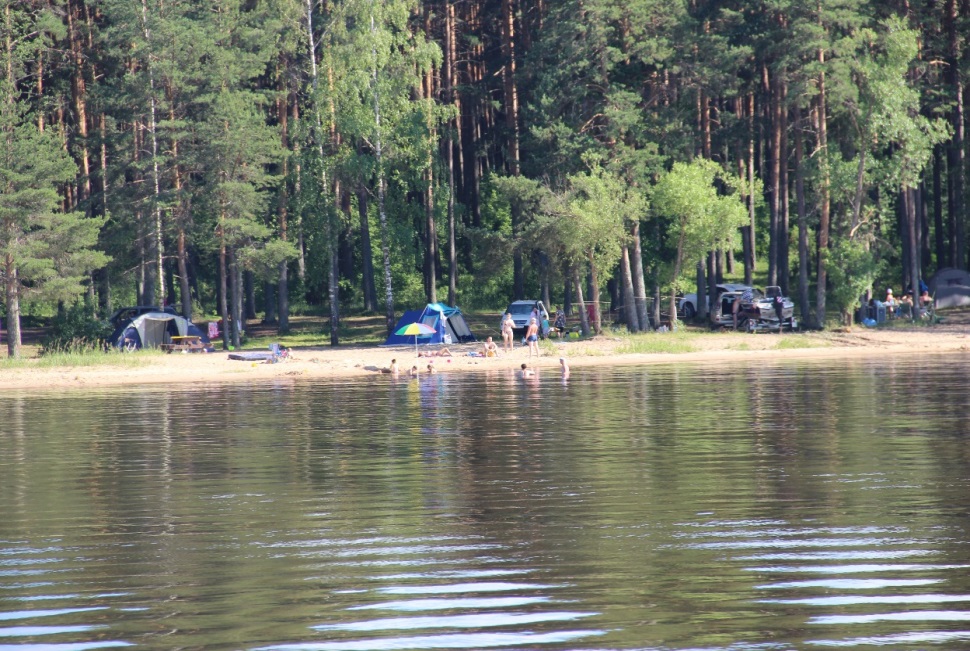 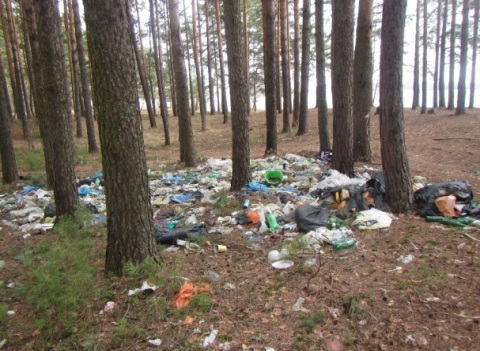 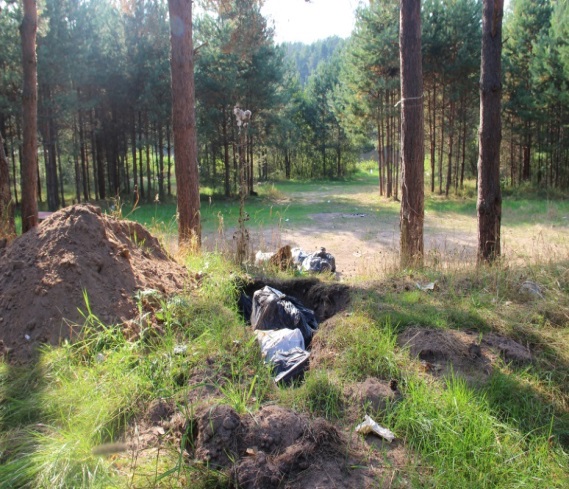 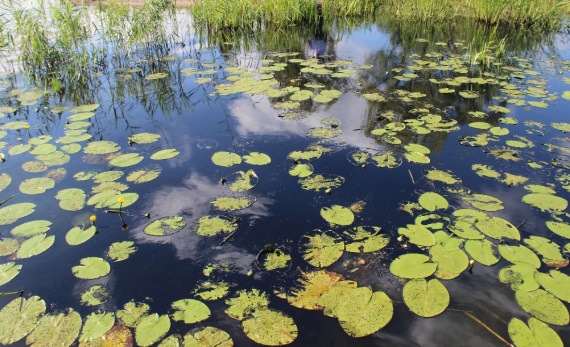 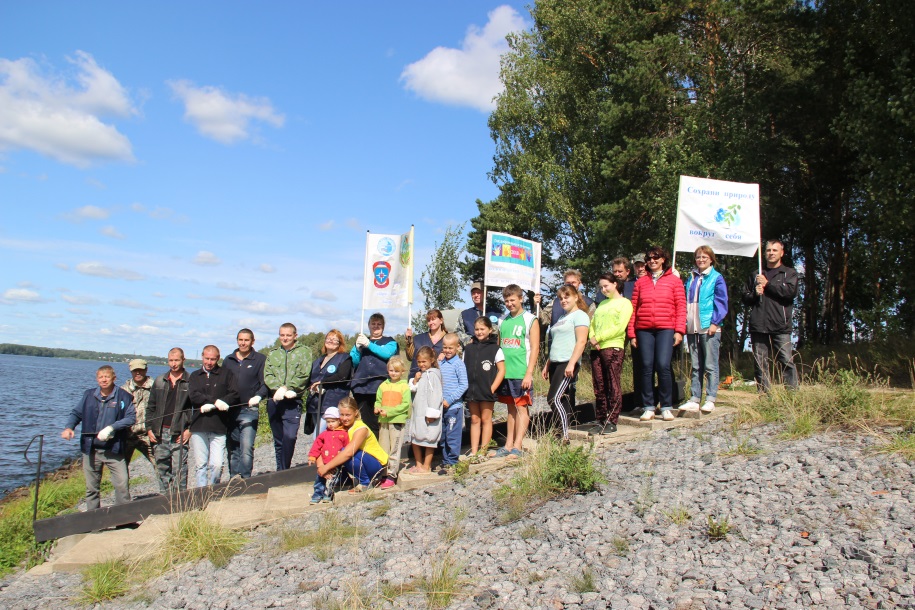 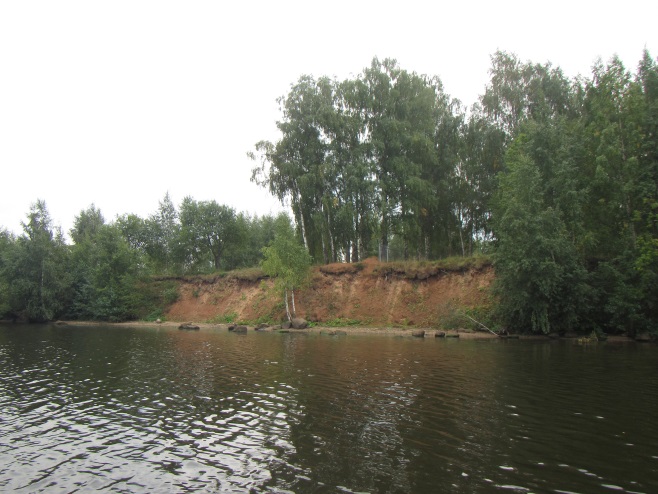 Сбросы бытового мусора и нефтепродуктов.
                    Волновое воздействие.
Акции и субботники
Увеличение концентрации биогенных веществ, 
зарастание мелководий, увеличение «цветения»
Застройка прибрежной полосы, изношенные и устаревшие очистные
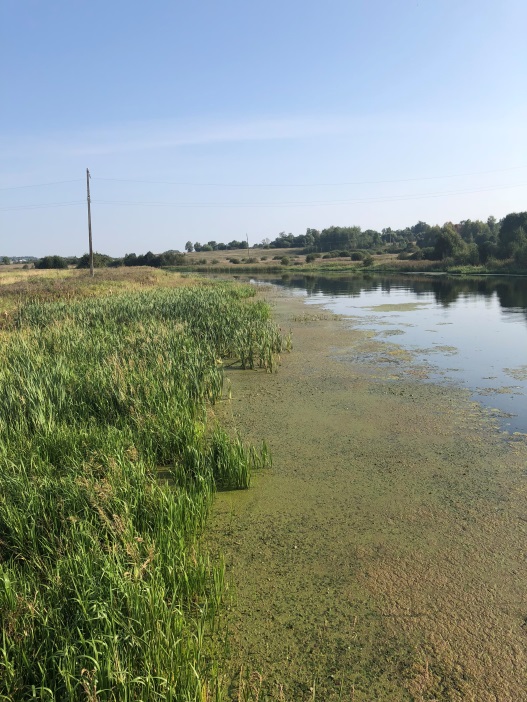 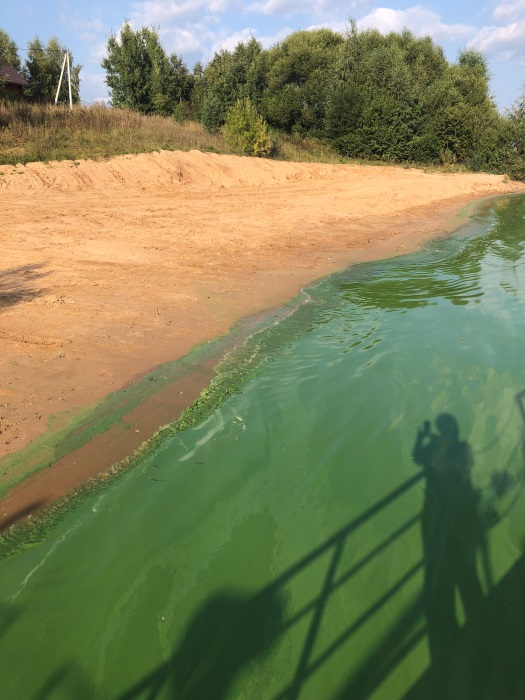 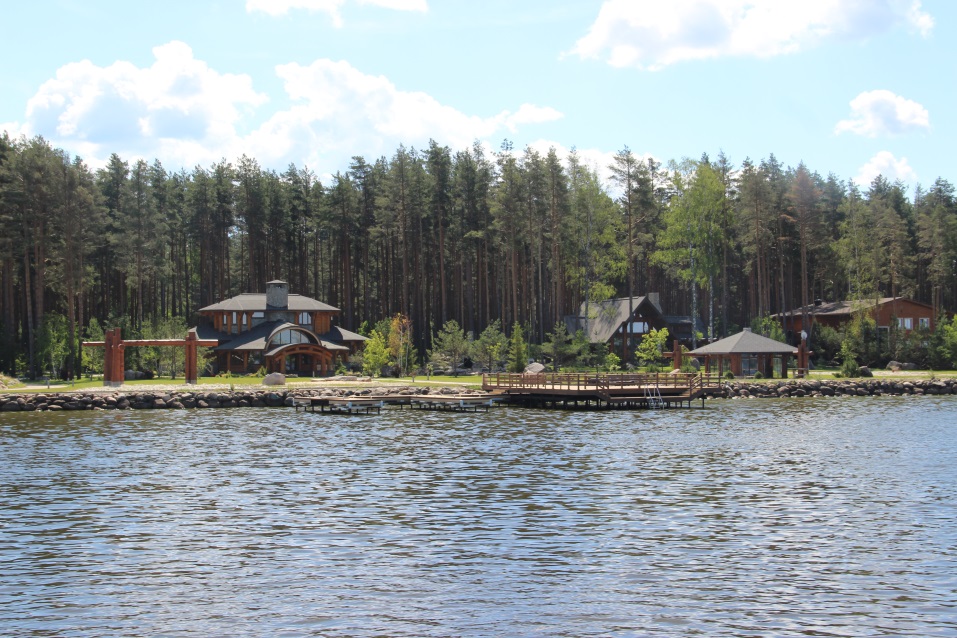 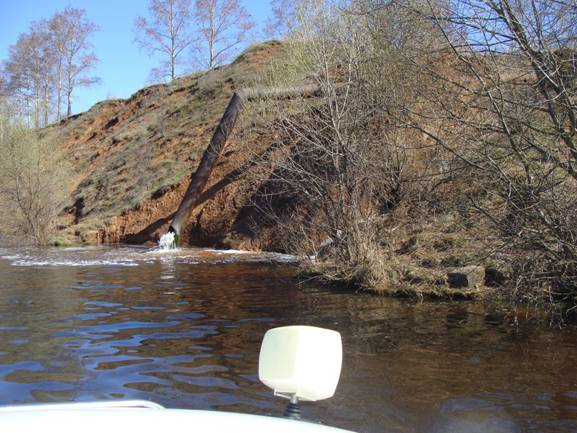 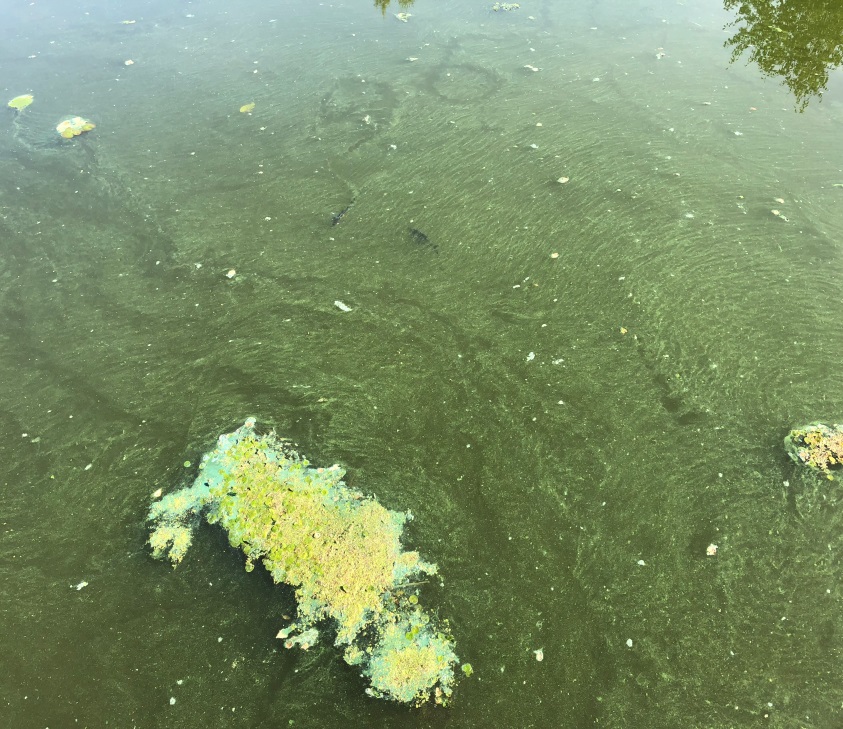 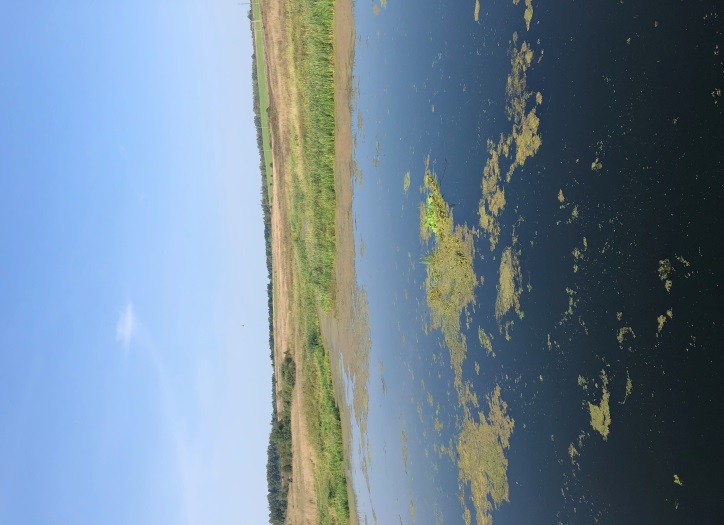 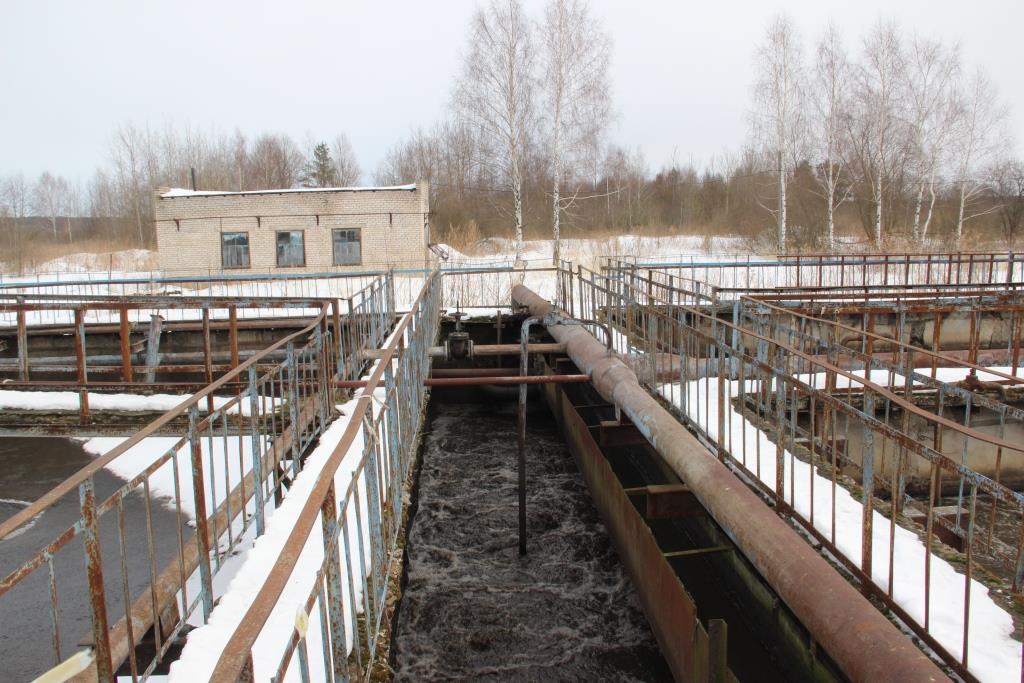 СПАСИБО ЗА ВНИМАНИЕ!